Global Seismology                     CERI-8105
Tu-Th                 1:15-2:40 pm
Lab - 3892 Central Ave. (Long building) , Room 110
-----------------------------------------------
Bob Smalley
Office: 3892 Central Ave, Room 103, 678-4929
Office Hours – when I’m in my office.
http://www.ceri.memphis.edu/people/smalley/CERI8105_GlobalSeismology.html

Tue., Nov 14, 2023                                          Meeting 22
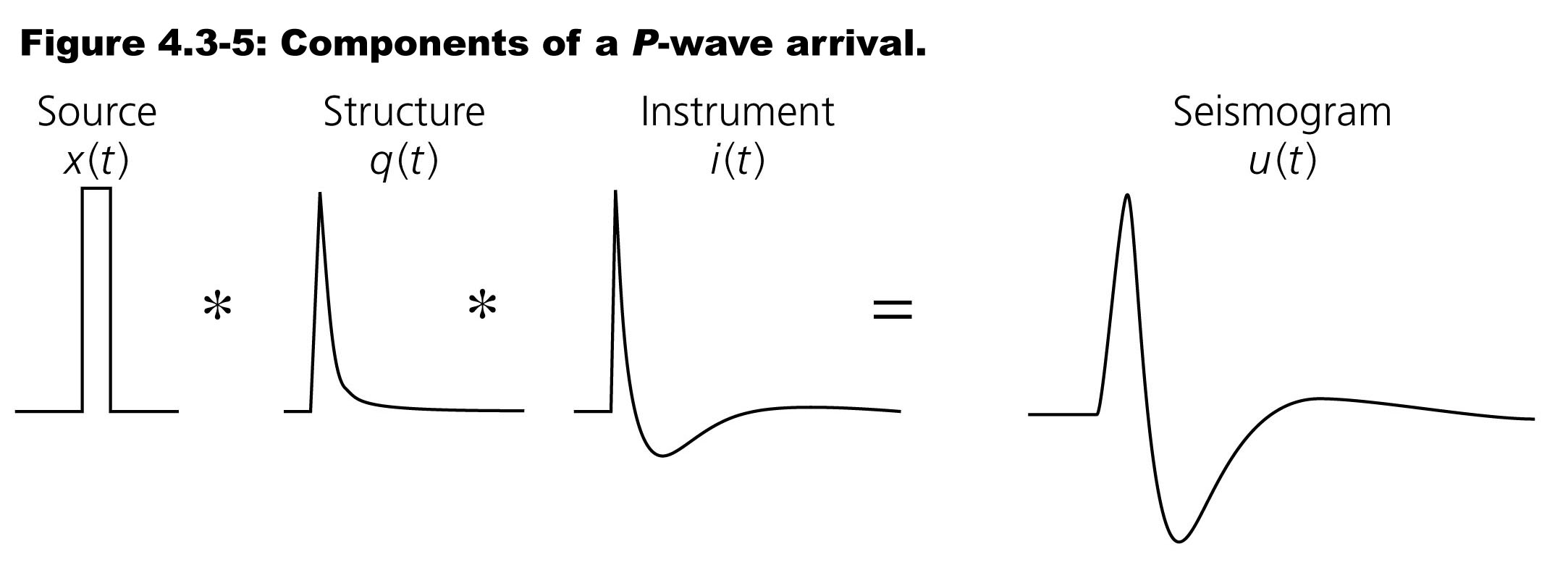 Waveform modeling
=e(t)
Signal is composed of components combined by a series of convolutions.
=Atten
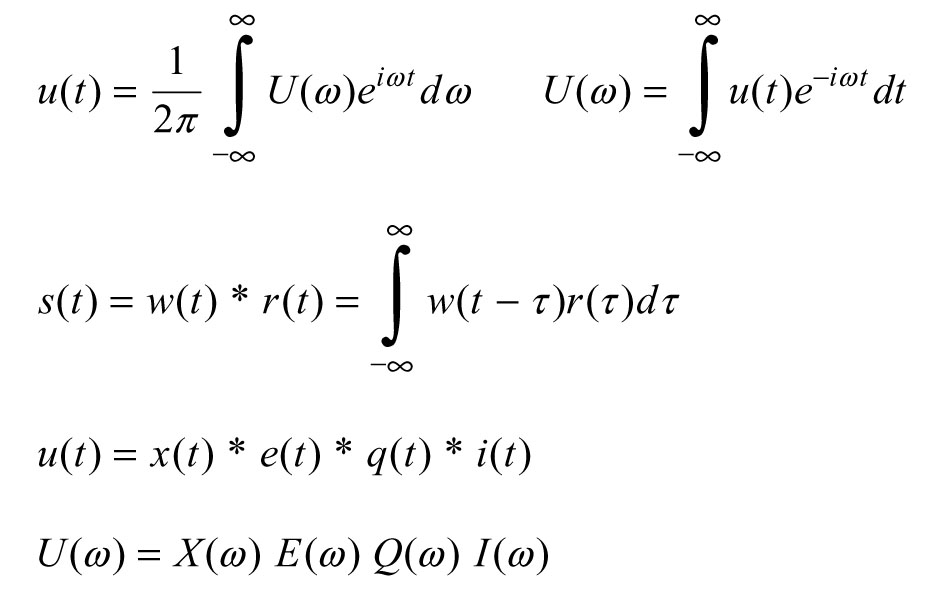 Oftentimes easier to work in frequency (Fourier) domain where convolution is accomplished by multiplication (much easier and faster [with FFT] than doing in time domain)
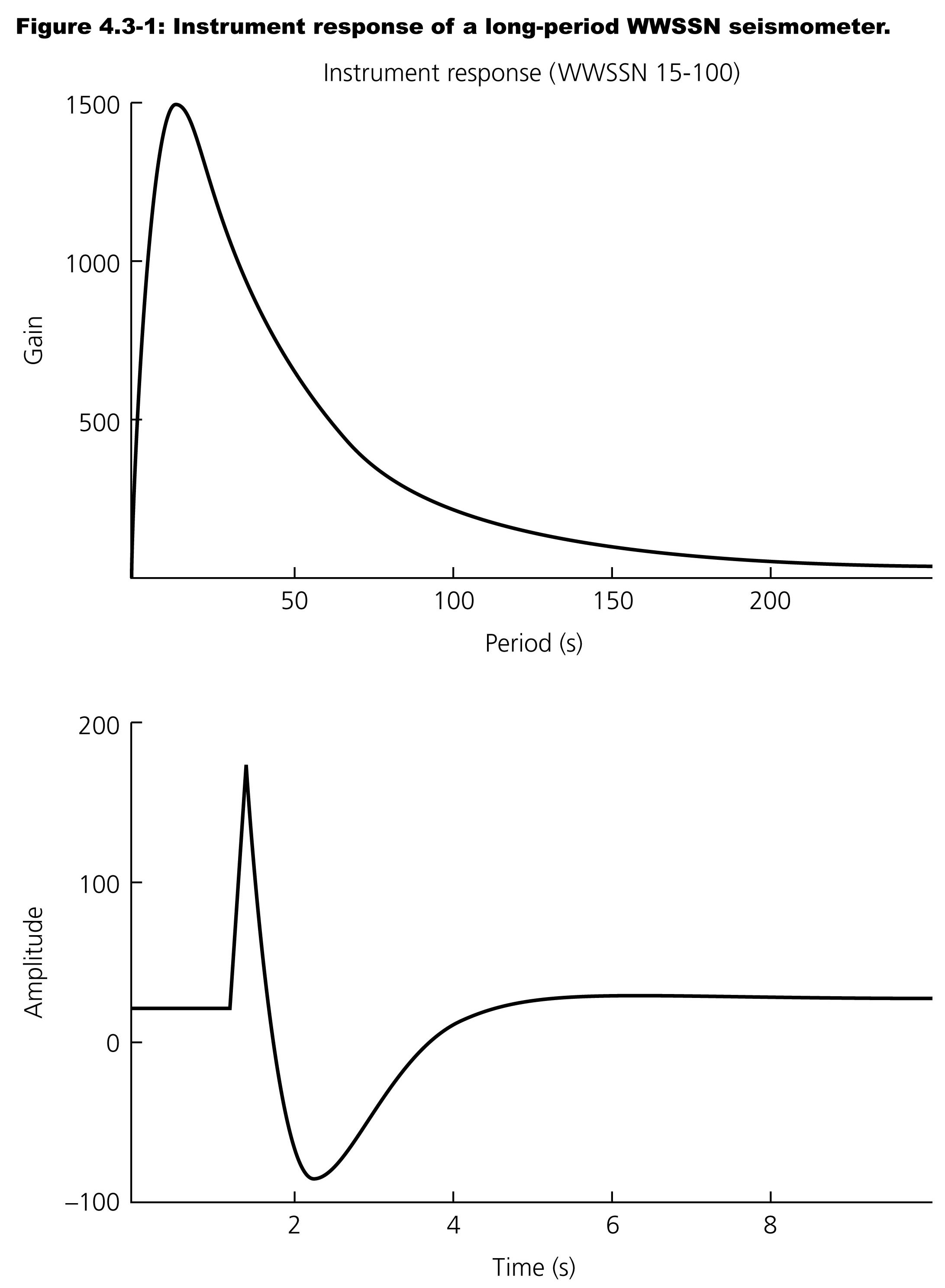 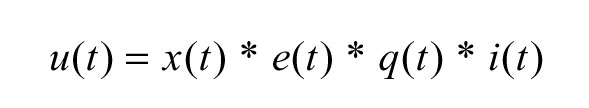 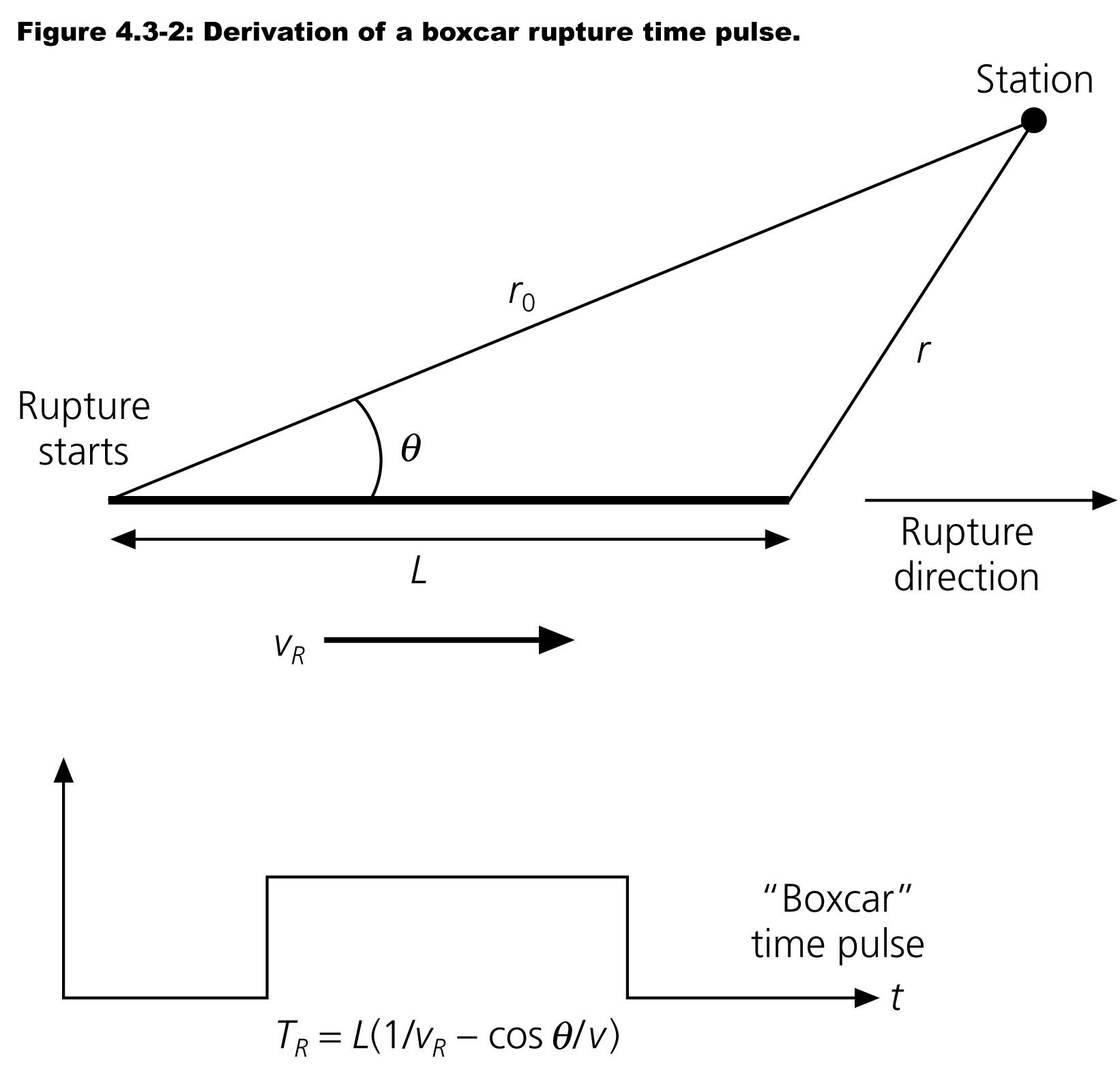 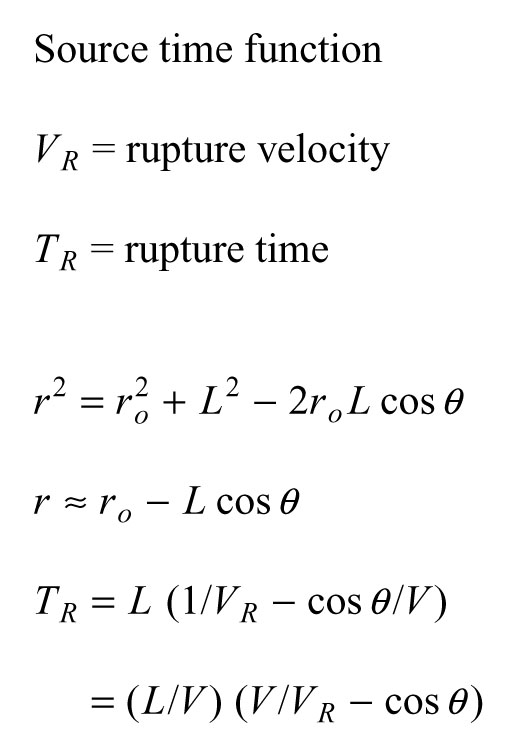 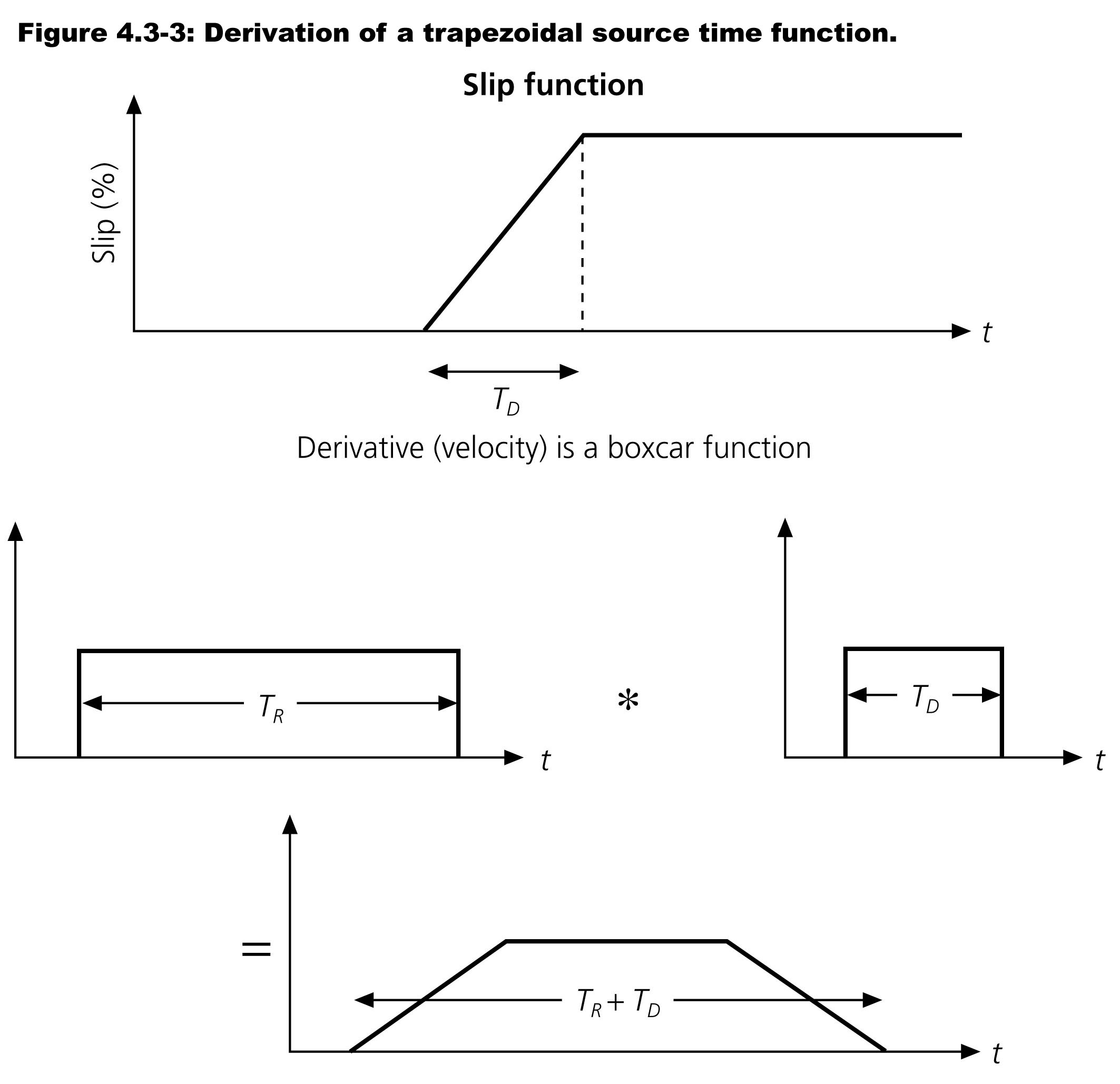 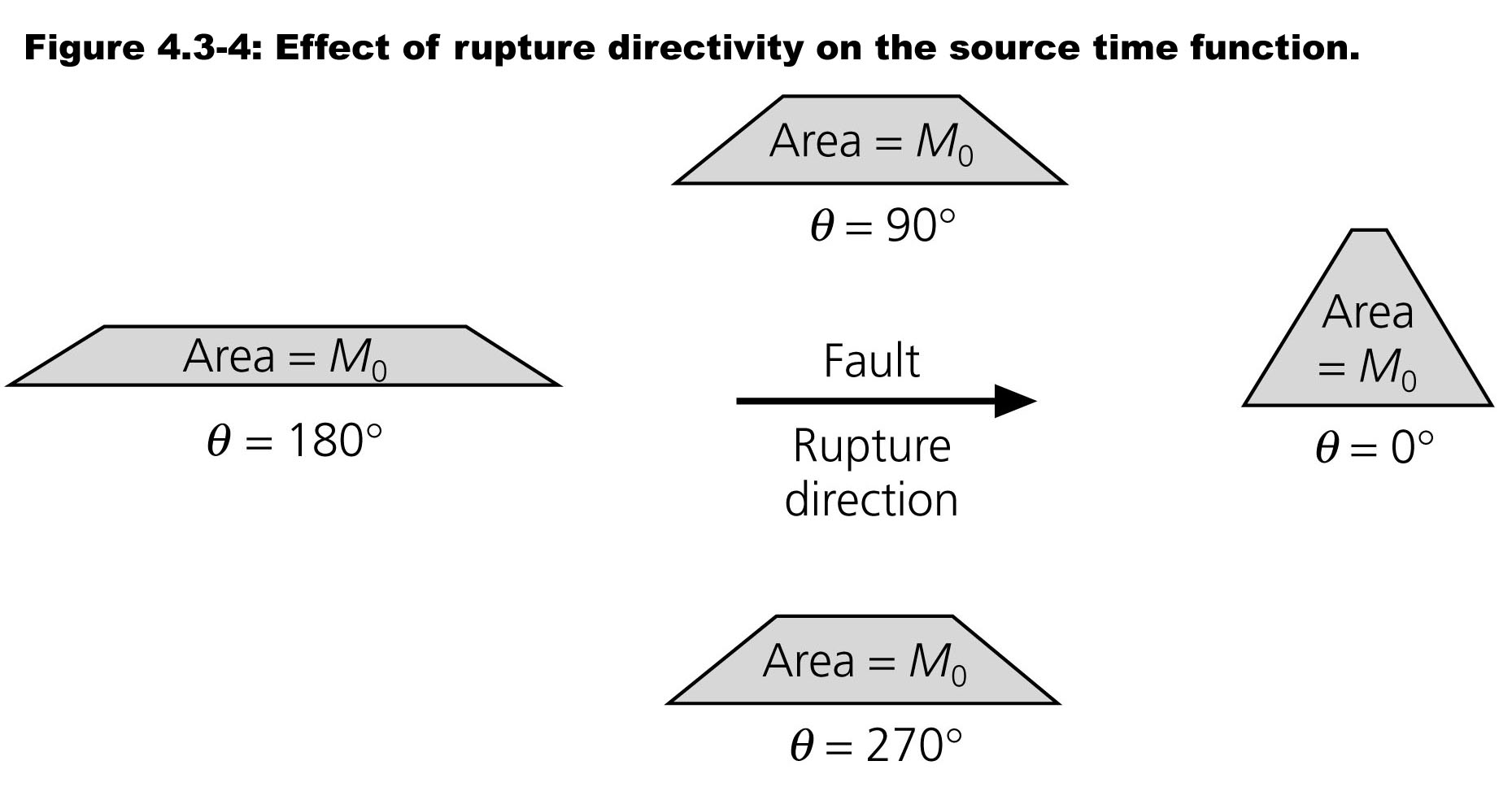 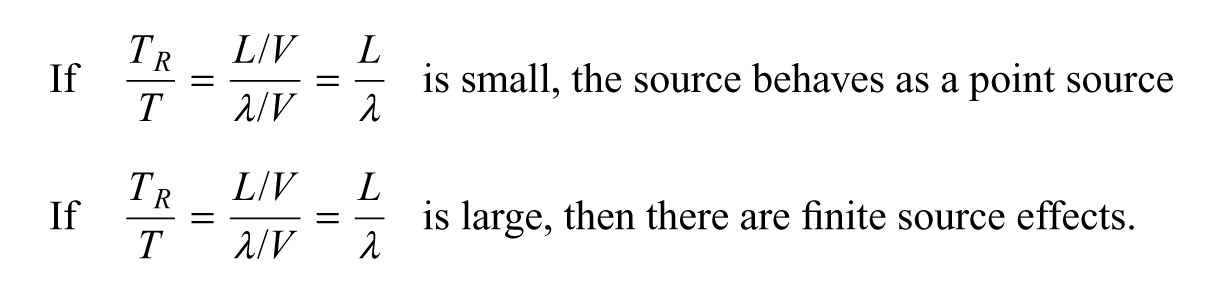 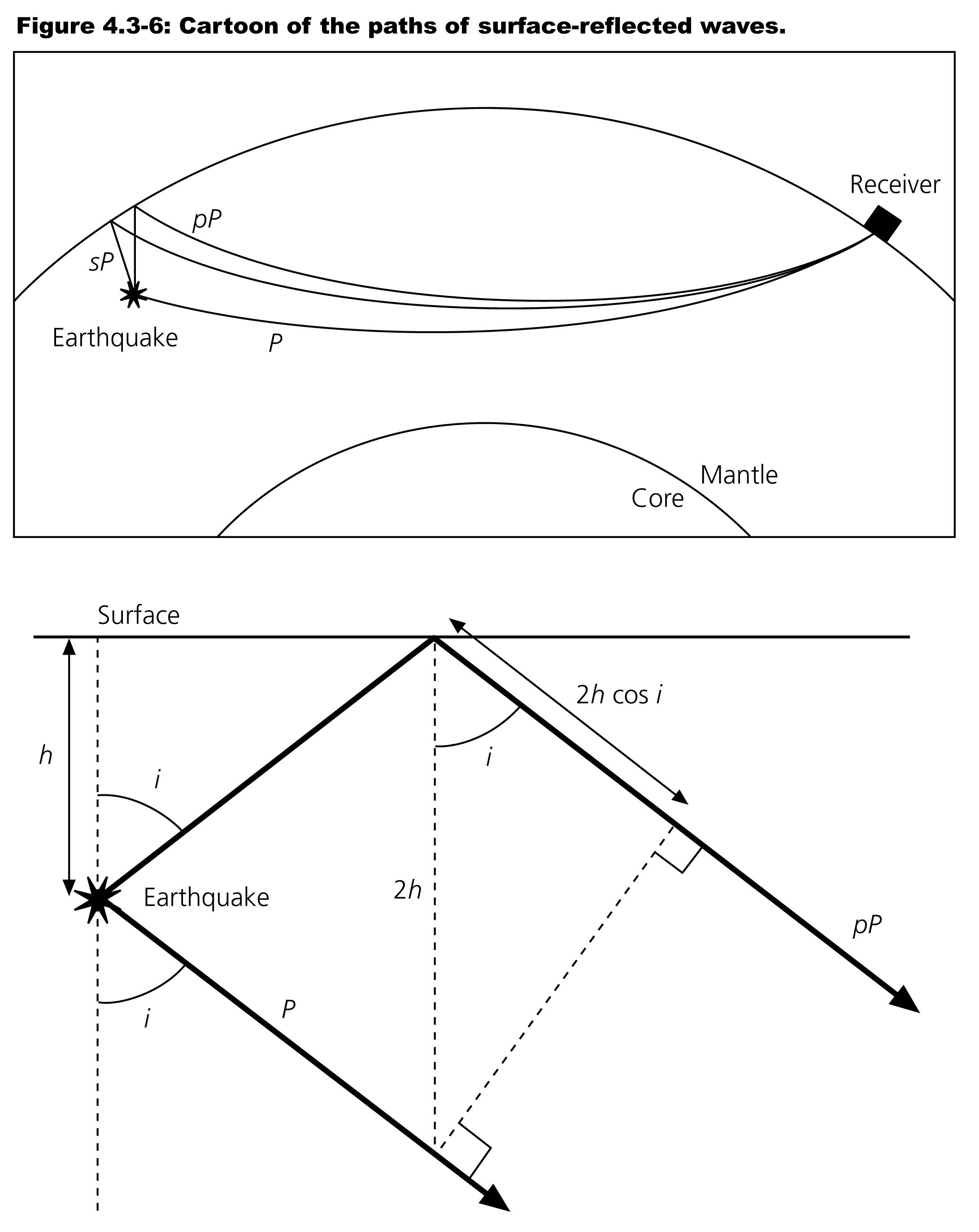 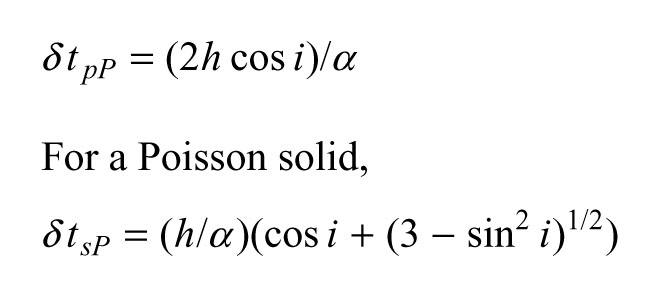 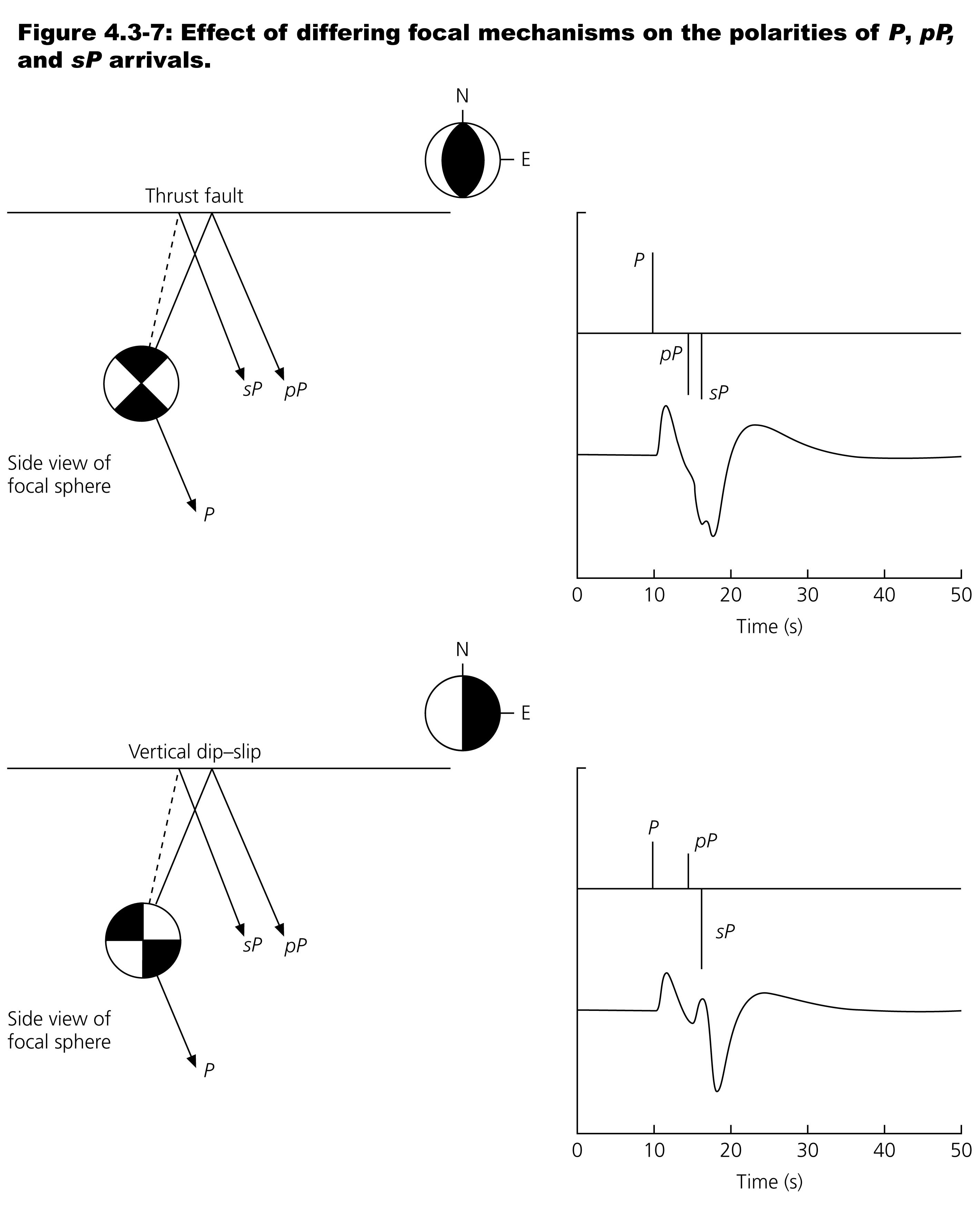 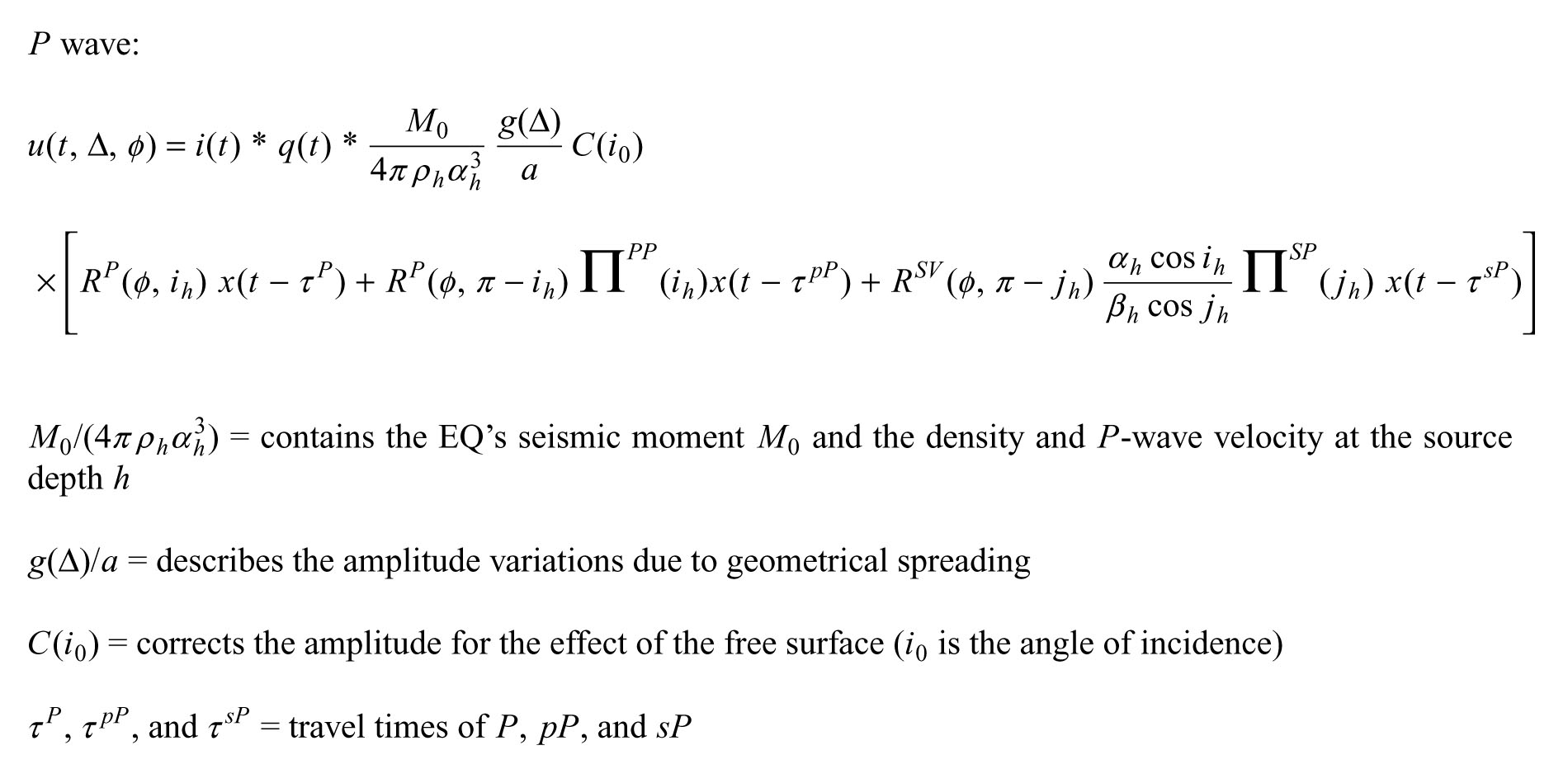 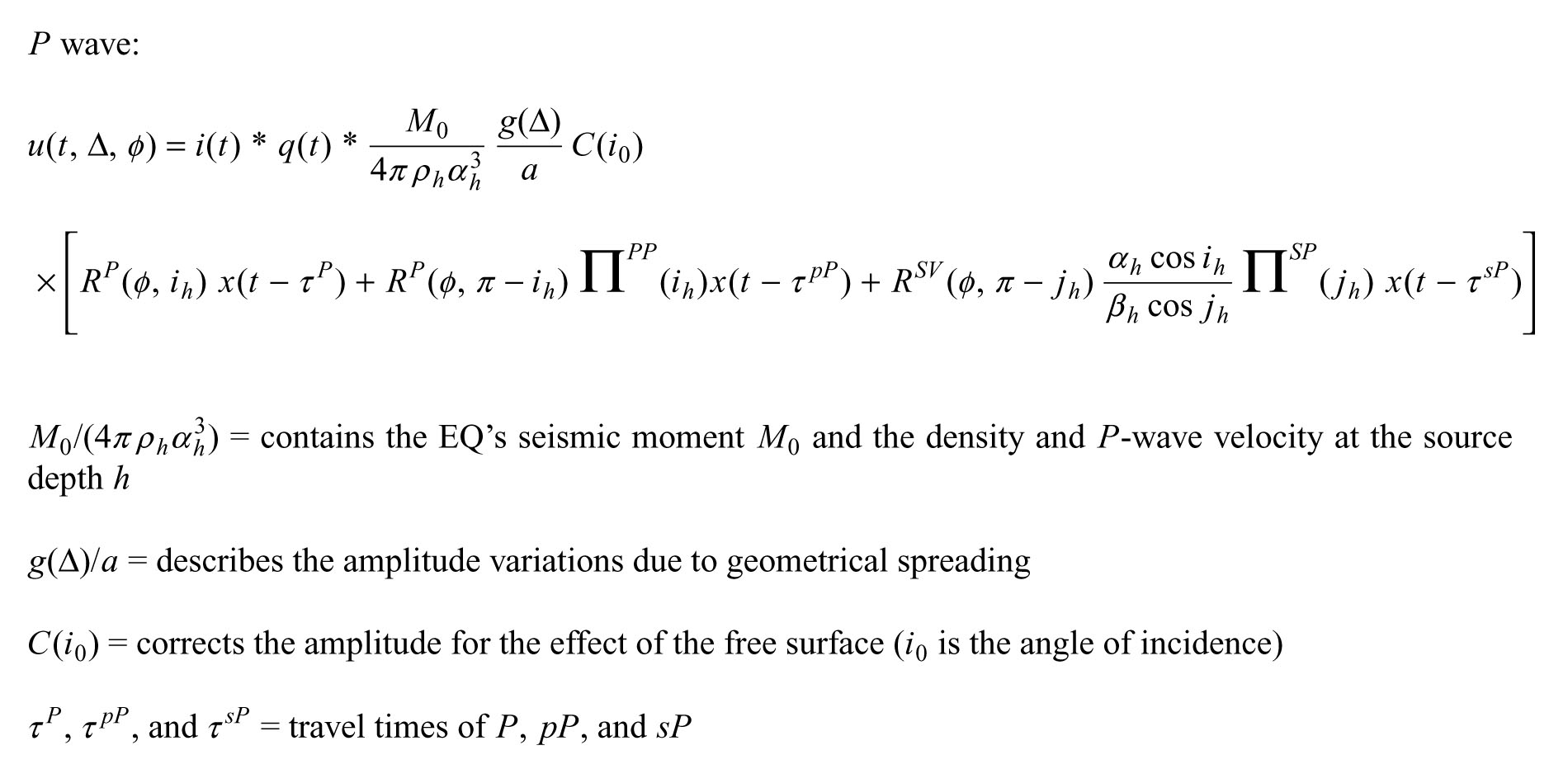 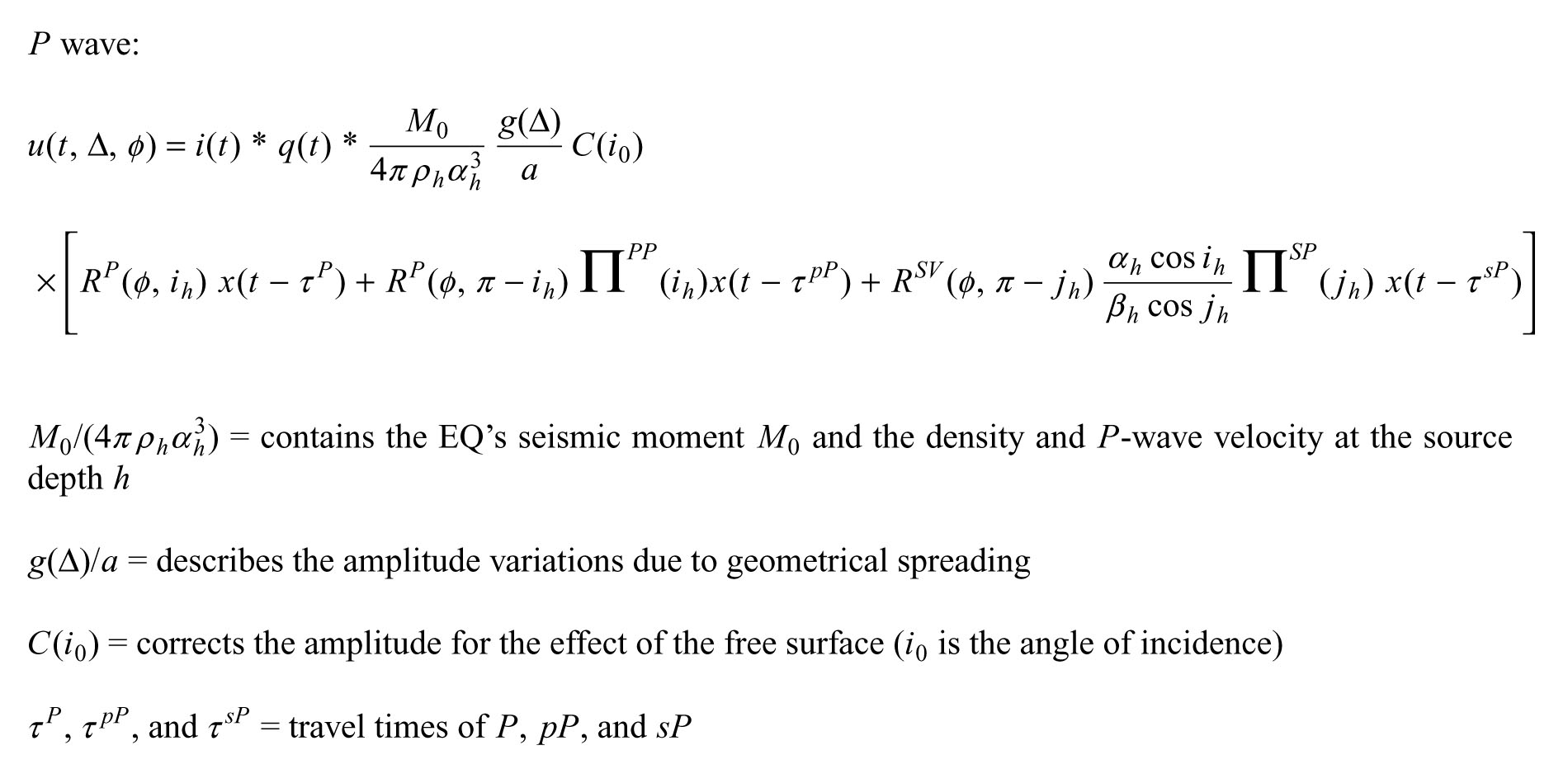 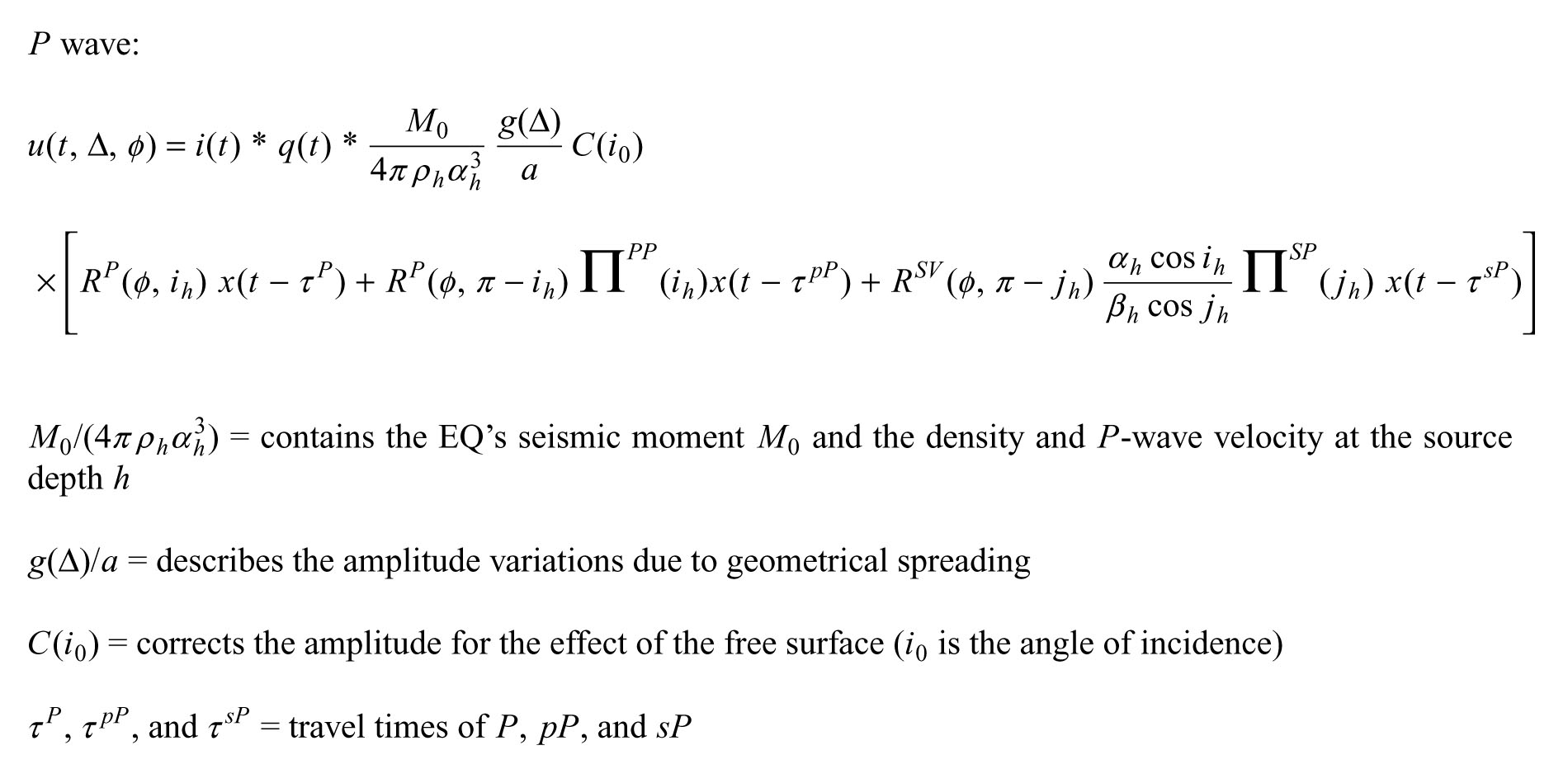 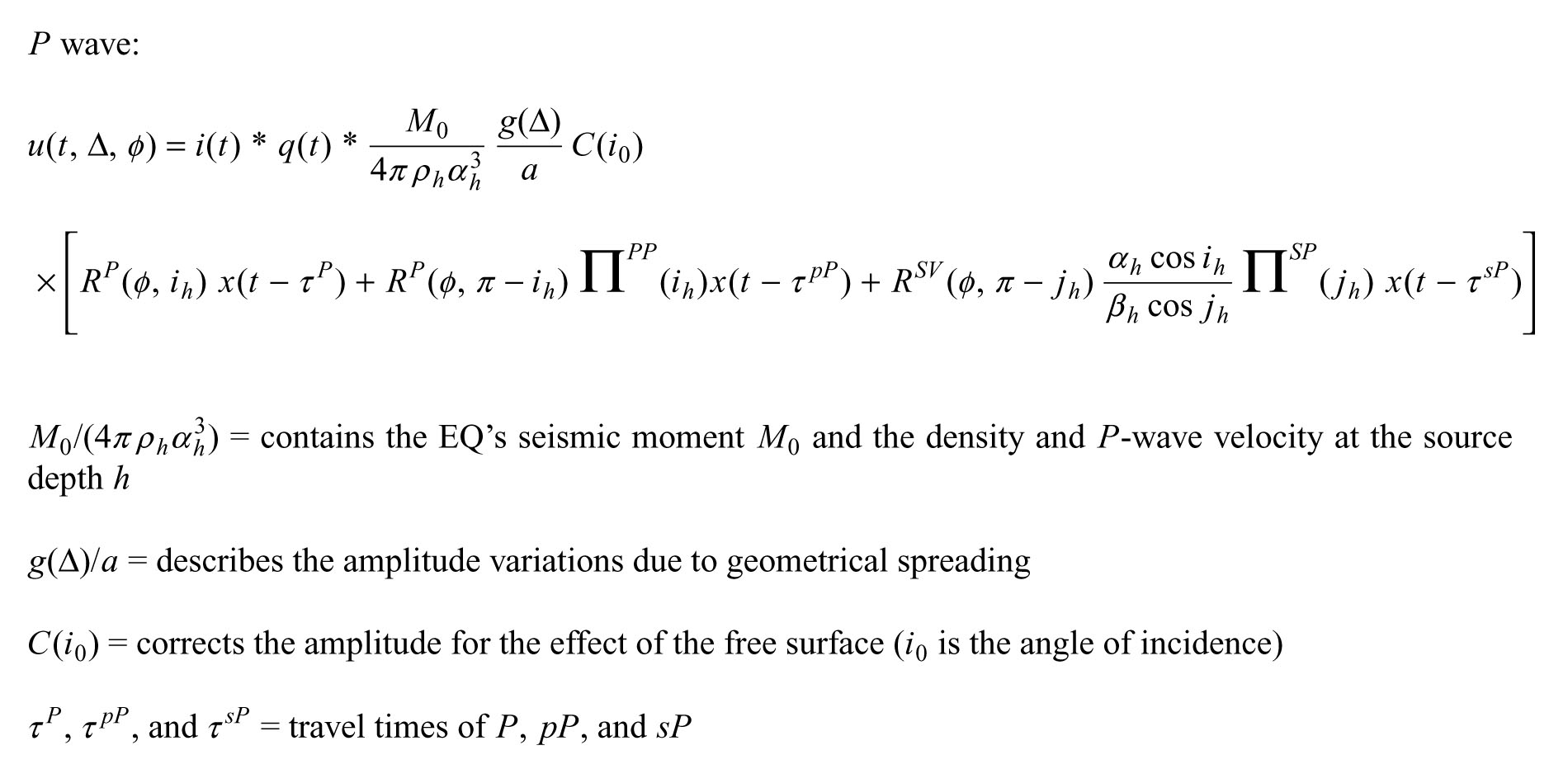 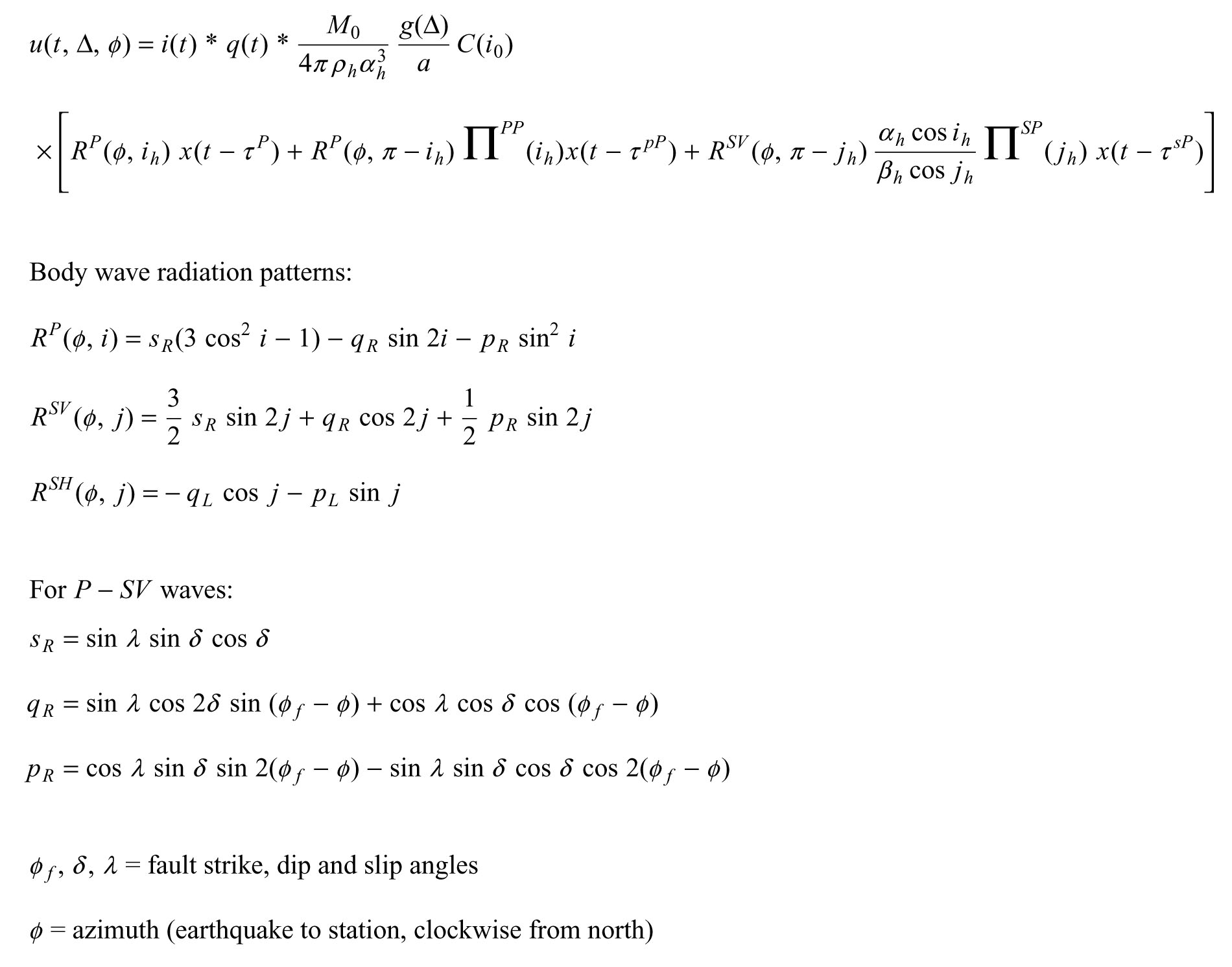 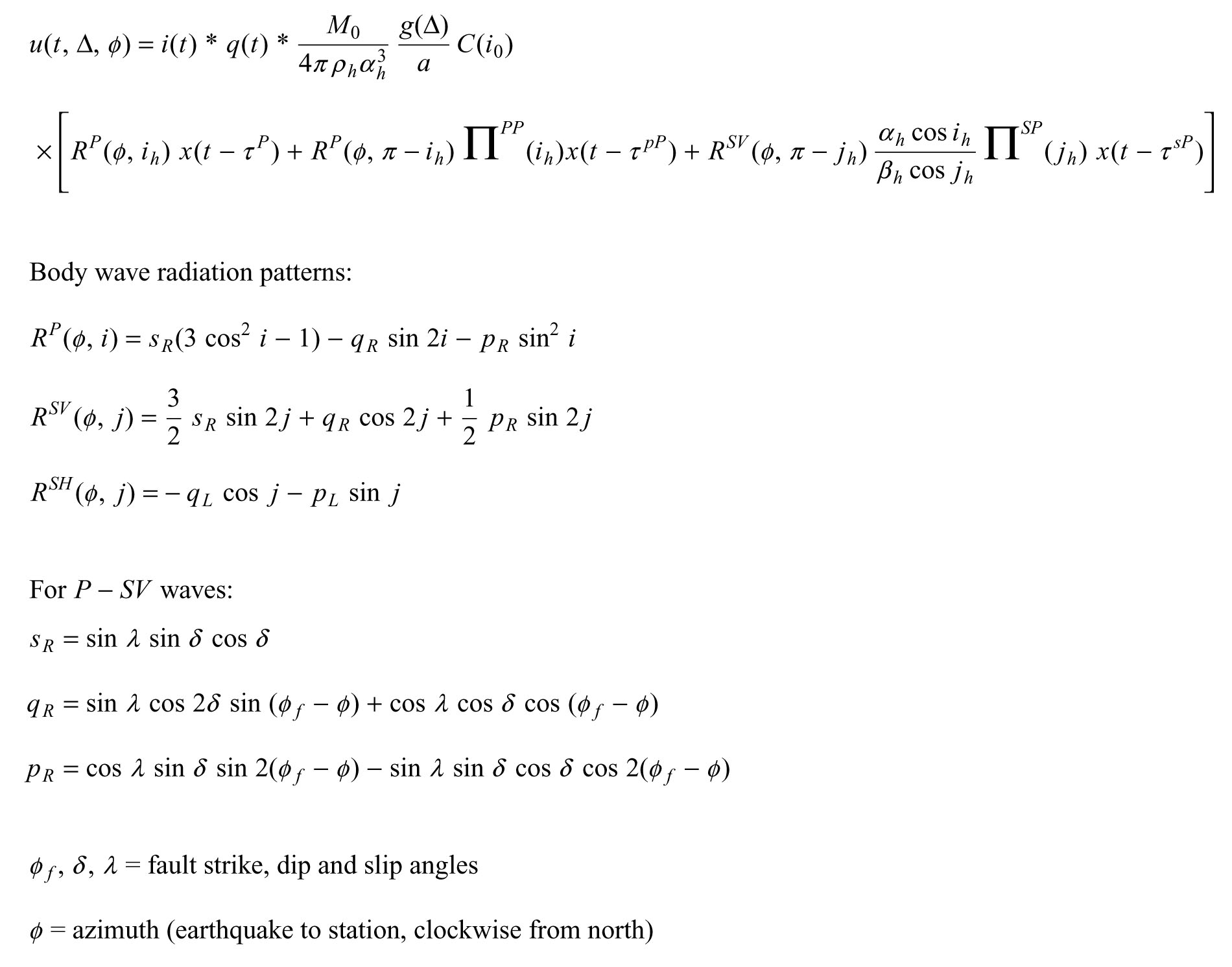 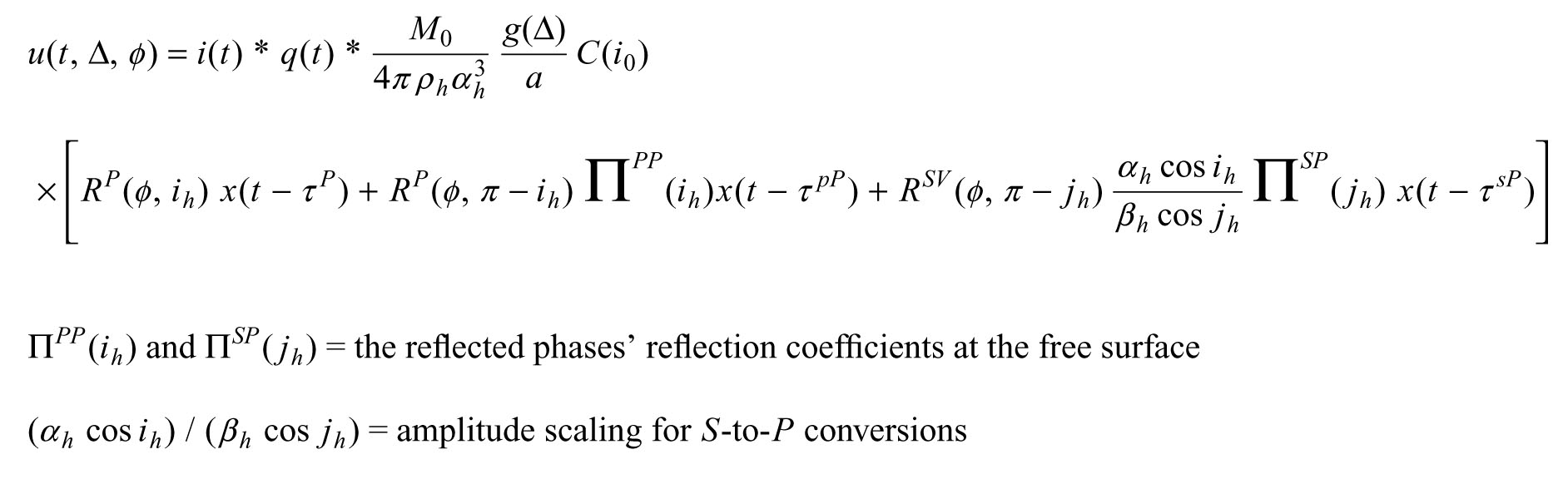 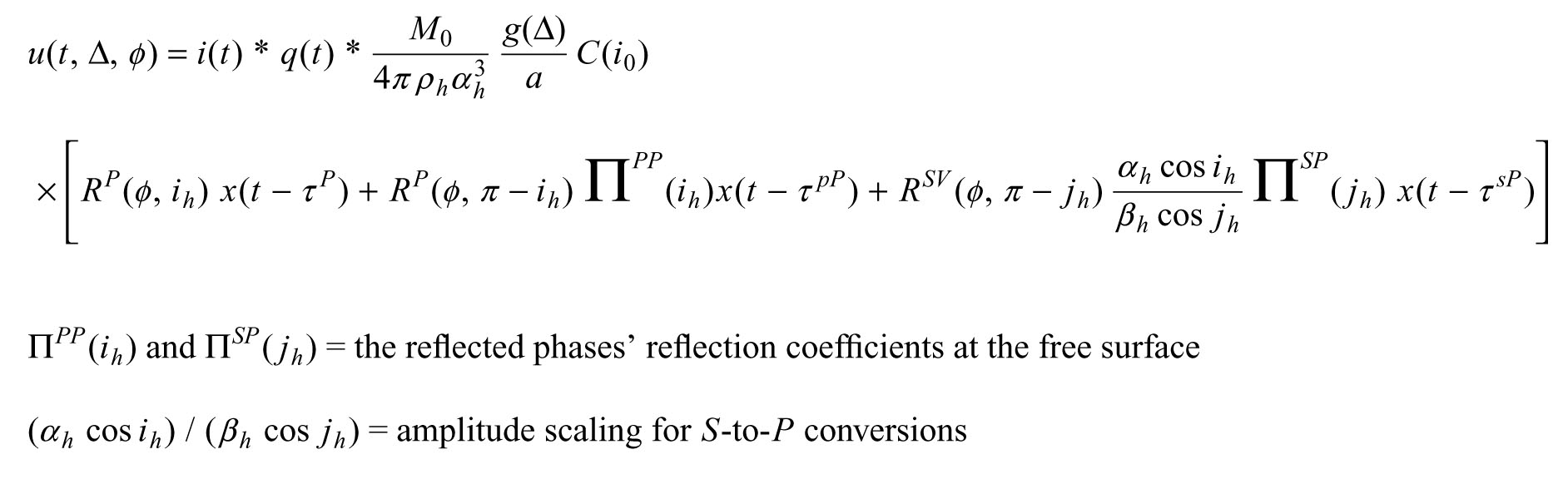 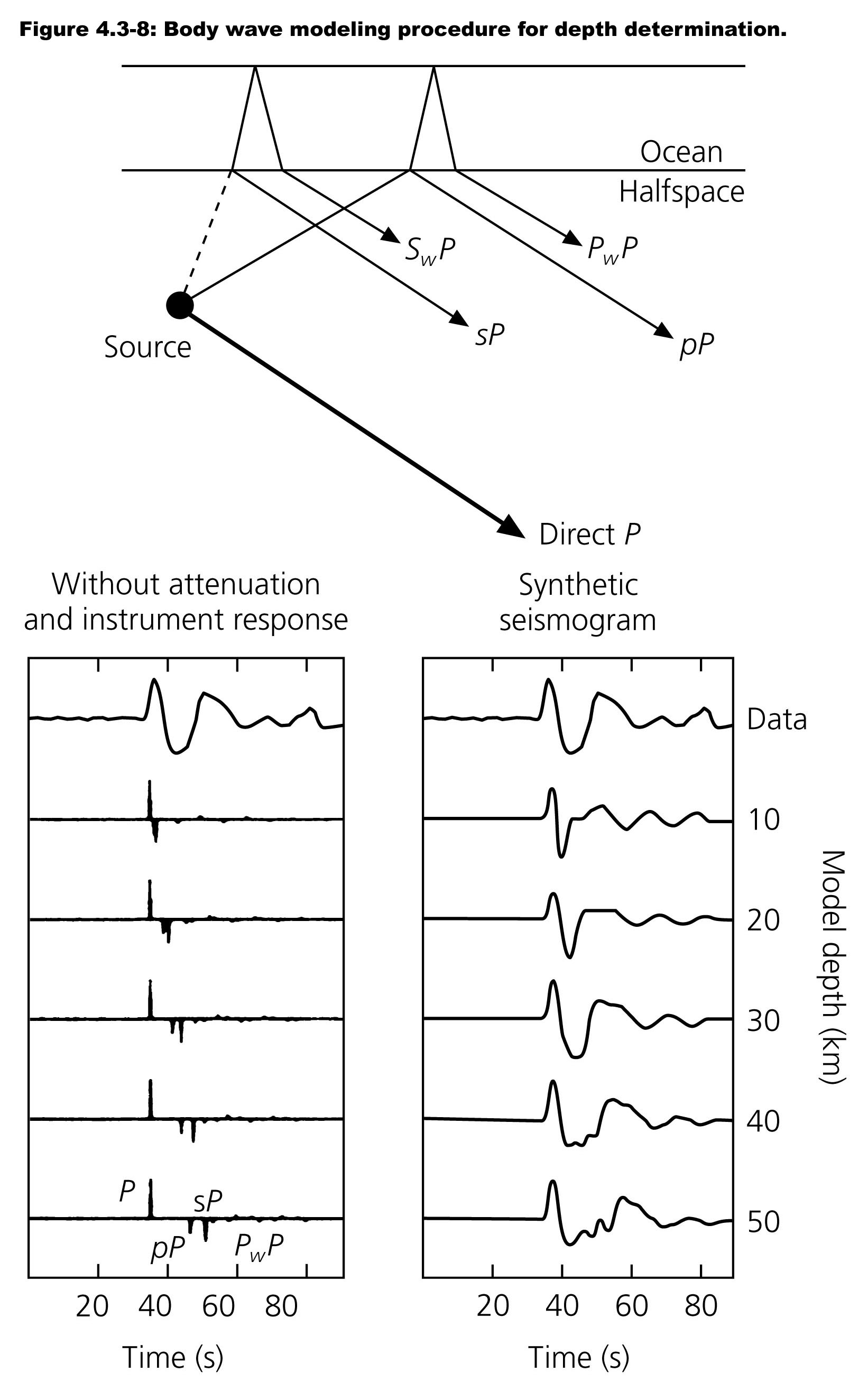 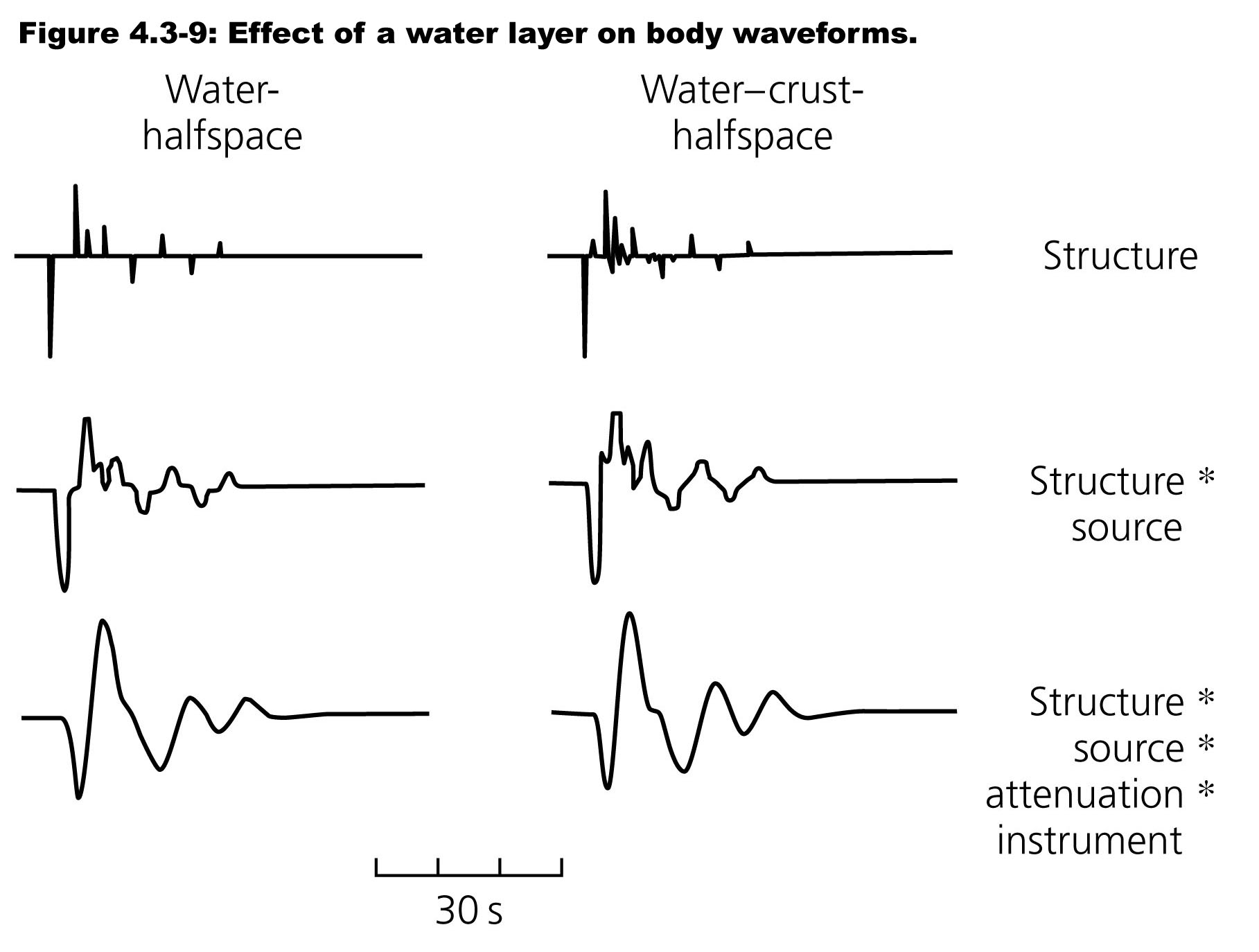 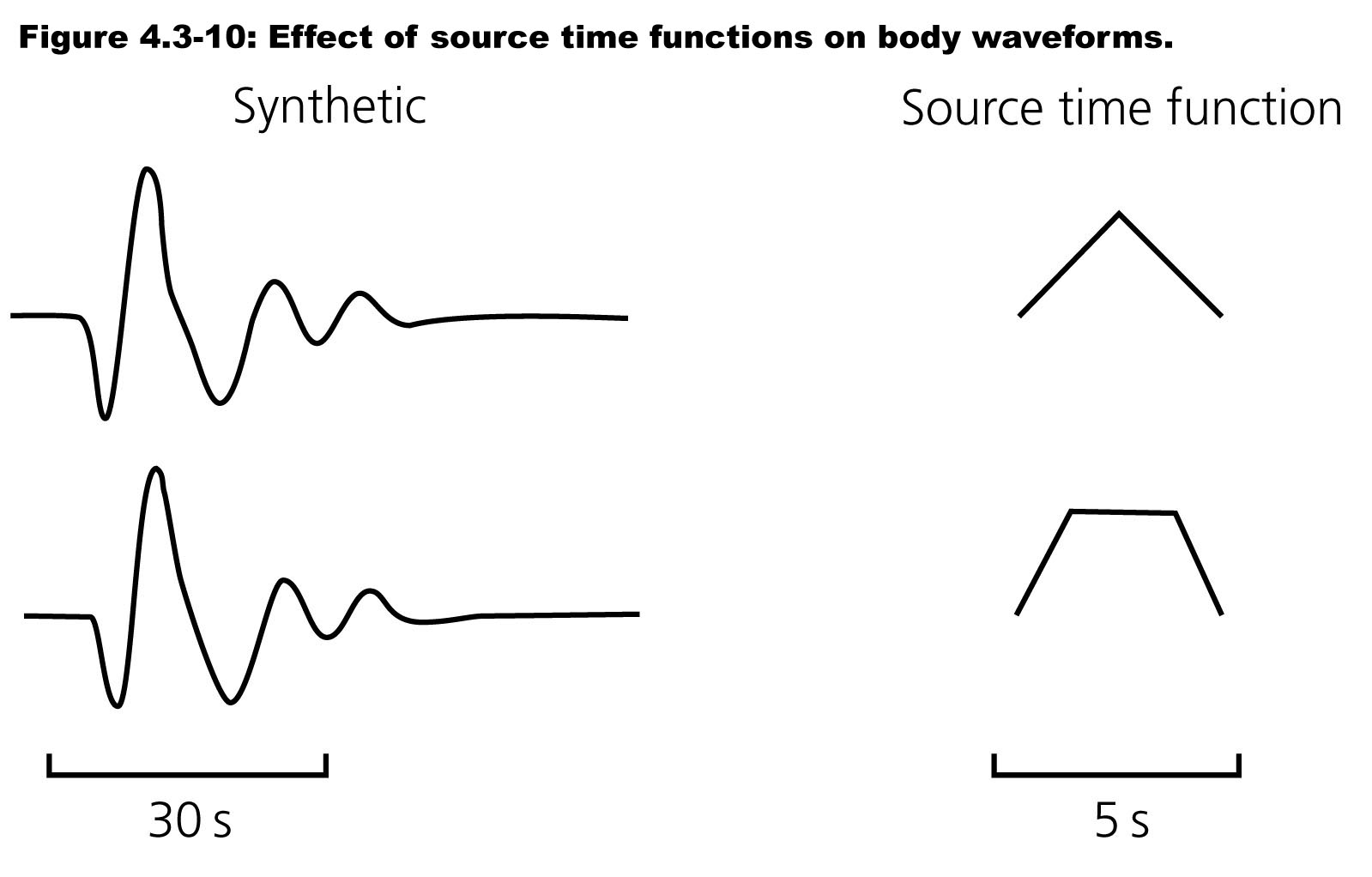